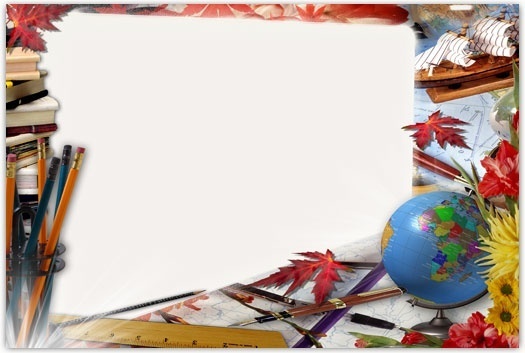 нестандартные 
Приемы
 умножения
Молниеносный
Древняя Индия
48 Х 28 =
4 8
2 8
8 Х 8 =
6
4
8 х 4 =
32
2 х 8 =
16
+
= 38
4 х 2 =
8
38+
=
5
4
+
=
1 3
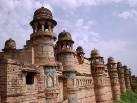 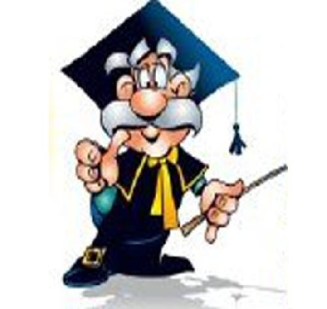 «джелозия»
Средние века
италия
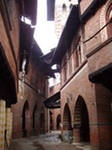 3     8      9     4
+
+
+
0
1
1
0
+
+
+
+
6
8
6
8
2
1
4
+
+
+
+
0
0
0
0
+
+
+
3
9
4
8
8
+
+
+
+
1
1
3
3
+
+
+
2
6
2
6
1
3
2
3
6
2
3
1
1
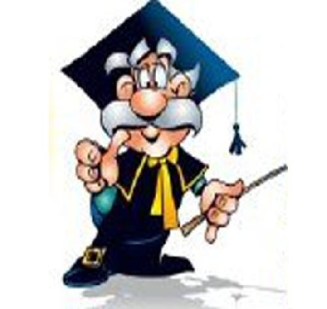 833.316
Выполни умножение:
             1714 х 421
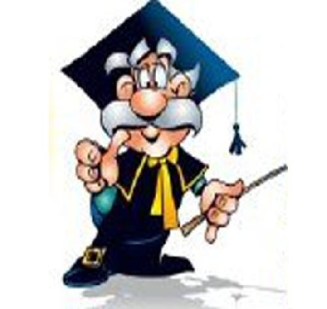 Ответ: 721594
6 5 1
Древнеиндийский
Способ
 умножения
7 2 5
4 2
1 0
0 5
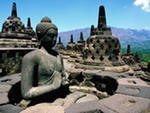 4 7
2 7
3 7
4
7
1
9
7
5
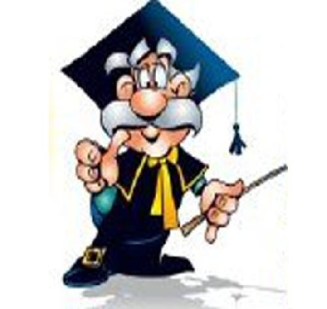 Выполни умножение:
            325 х 421
Ответ: 136825
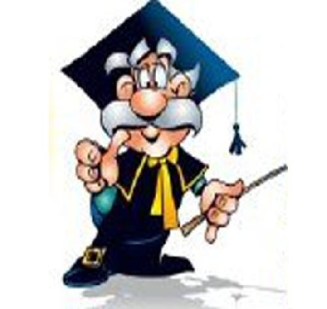 Древнеегипетский
Способ
умножения
43   Х   25=
1   -   25
+
+
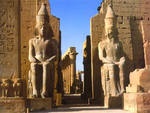 2   -   50
+
+
4   -   100
8   -   200
+
+
16   -   400
32   -   800
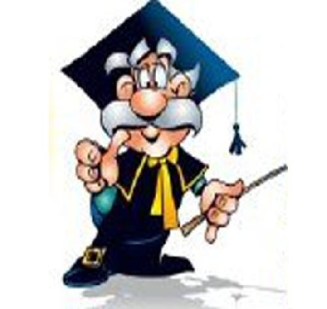 43
1075
Выполни умножение
             28 х 16
Ответ: 448
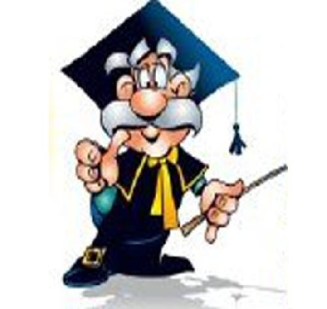 Русский
Способ
умножения
27 х  16  =
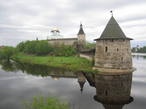 27   -    16
54    -   8
108   -   4
216   -   2
432
-   1
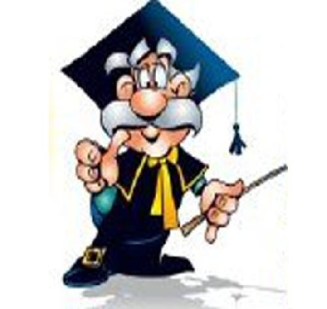 Русский
Способ
умножения
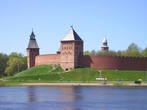 46  Х  28 =
46       28
92
14
184
7
(1)
+
368
3
(1)
+
1
736
1288
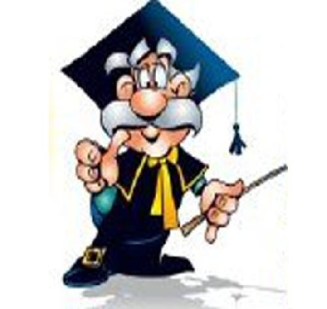 Выполни умножение
А) 32 х 18
Б) 50 х 22
Ответ: 
а)576
Б)1100
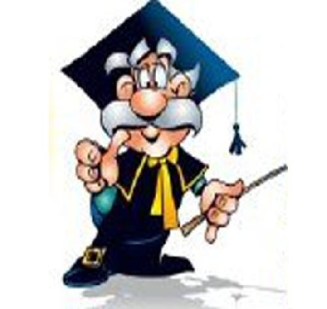